Hyvän mielen kunta:Toimialapaketit mielenterveyden edistämiseksi kunnissa
1
Kunkin toimialan on tunnistettava oman työnsä vaikutukset kuntalaisten hyvinvointiin (THL)
4.8.2023
MIELI Suomen Mielenterveys ry
Edistävän mielenterveystyön tavoitteena on suojaavien tekijöiden lisääminen ja riskitekijöiden vähentämien
3
Kunta voi vahvistaa ja edistää mielen hyvinvointia monin keinoin (Työkalupakki):
4
[Speaker Notes: Lisäksi: Terveiden elintapojen edistäminen, Saavutettavat palvelut, Yhteisöllisyyteen ja osallisuuteen panostaminen, Koulutus- ja urapolkujen helpottaminen, Oikea-aikaisen tuen tarjoaminen




Mielenterveyden edistämiseen limittyy myös häiriöiden ehkäisy. Mielenterveyden häiriöiden ehkäisyllä pyritään vähentämään tai poistamaan sekä yksilön että yhteisöjen mielenterveyttä vaarantavia tekijöitä ja rakenteita. Tarjota matalan kynnyksen palveluita mielenterveysongelmiin. Kunnan tulee tarjota helppoja ja nopeita tapoja päästä ammattilaisten puheille, kuten psykologeille ja psykiatreille. Tällaisia palveluita voivat olla esimerkiksi chat-palvelut, puhelinlinjat ja kävelyvastaanotot.
Edistää terveitä elämäntapoja. Kunta voi järjestää terveysliikuntaa, kampanjoita ravitsemuksesta ja tupakoimattomuudesta, ja tarjota erilaisia terveyskursseja. Myös luonnossa liikkuminen ja yhteisöllisten tapahtumien järjestäminen voivat olla tärkeitä mielen hyvinvoinnin kannalta.
Kouluttaa henkilökuntaa tunnistamaan mielenterveysongelmia ja tarjoamaan tukea. Kunnan eri toimialojen henkilöstön, kuten opettajien, sosiaalityöntekijöiden ja terveyskeskuksen työntekijöiden, tulee olla tietoisia mielenterveysongelmista ja osata tarjota tukea asianmukaisesti.
Tarjota vertaistukea. Kunta voi tukea erilaisia vertaisryhmiä, joissa ihmiset voivat jakaa kokemuksiaan ja tukea toisiaan. Tällaisia ryhmiä voivat olla esimerkiksi mielenterveys- ja päihdeongelmaisille tarkoitetut ryhmät, ikäihmisten tapaamispaikat ja harrastuskerhot.
Huomioida mielen hyvinvointi kaikessa päätöksenteossa. Kunta voi huomioida mielen hyvinvoinnin kaikessa päätöksenteossa, esimerkiksi kaavoituksessa, koulutuksessa ja sosiaalipalveluissa. Tärkeää on myös avoimuus ja yhteistyö eri toimijoiden välillä, jotta mielen hyvinvoinnin edistäminen olisi mahdollisimman kokonaisvaltaista.]
Mielenterveyden edistämisen kolme tasoa, esimerkkejä:
5
Mielen hyvinvointia suojaavat psykologiset perustarpeet
Näitä voi tarkastella mahdollisuuksina eri tasoilla (yksilö, yhteisö, kunta)
6
Psykologisten perustarpeiden toteutuminen suojaa mielenterveyttä
Toimijuuden eli autonomian perustarve täyttyy, kun ihminen voi omasta tahdostaan sekä arvojensa ja kiinnostustensa mukaisesti valita itselleen mielekästä tekemistä. 
Yhteenkuuluvuuden ja osallisuuden tarpeet täyttyvät, kun ihminen kokee olevansa vastavuoroisissa suhteissa toisten kanssa: osa yhteisöjä tai sosiaalisia piirejä, joissa kuulua joukkoon ja joissa voi vaikuttaa yhteisiin asioihin. 
Pärjäävyyden (resilienssin) perustarve täyttyy, kun ihminen kokee kykenevänsä vaikuttamaan ympäristöönsä ja voivansa käyttää ja kehittää taitojaan ja kapasiteettiaan.
7
Miten toimiala edistää mielenterveyttä?Miten se voisi edistää sitä nykyistä paremmin?
MIELI Suomen Mielenterveys ry
8
Miten mielenterveys rakentuu kunnan asukkaan arjessa?Miten kunnan eri toimialat vaikuttavat ja ovat osallisina siinä?
MIELI Suomen Mielenterveys ry
9
Yhdyspintamallin periaatteita toimialojen mielenterveyden edistämistyöhön
Kokonaisvaltainen lähestymistapa
Monialainen yhteistyö
Selkeä koordinaatio ja vastuut
Tiedon jakaminen ja koulutus
Asukaslähtöisyys ja osallisuus
Seuranta ja arviointi
Tärkeää on avoimuus ja yhteistyö eri toimijoiden välillä, jotta mielen hyvinvoinnin edistäminen olisi mahdollisimman kokonaisvaltaista
10
[Speaker Notes: Kokonaisvaltainen lähestymistapa: Hyvä yhdyspintamalli ottaa huomioon mielenterveyden edistämisen kaikilla elämänalueilla ja kattaa eri ikäryhmät. Se keskittyy ennaltaehkäiseviin toimenpiteisiin, varhaiseen tunnistamiseen ja varhaiseen puuttumiseen sekä tarvittaessa pitkäaikaiseen hoitoon.
Monialainen yhteistyö: Mallissa eri toimialojen, kuten terveydenhuollon, sosiaalitoimen, koulutuksen, nuorisotyön, liikunnan ja kulttuurin, edustajat tekevät yhteistyötä mielenterveyden edistämiseksi. Tämä mahdollistaa kokonaisvaltaisen lähestymistavan ja eri toimijoiden osaamisen hyödyntämisen.
Selkeä koordinaatio: Mallissa on selkeästi nimetty vastuuhenkilö tai -organisaatio, joka koordinoi eri toimijoiden välistä yhteistyötä ja toimenpiteitä. Koordinaattorin tehtävänä on varmistaa tiedonkulku, resurssien oikea kohdentaminen ja yhteisten tavoitteiden saavuttaminen.
Tiedon jakaminen ja koulutus: Hyvä yhdyspintamalli perustuu tiedon jakamiseen ja koulutukseen eri toimijoiden kesken. Se tarjoaa mahdollisuuksia ammatilliseen kehittymiseen ja tiedon päivittämiseen mielenterveyden edistämisen alalla.
Asiakaslähtöisyys ja osallisuus: Mallissa korostetaan asiakkaan näkökulmaa ja osallisuutta. Asiakkaat, heidän perheensä ja vertaistukiryhmät osallistuvat suunnitteluun, päätöksentekoon ja palveluiden kehittämiseen. Tämä mahdollistaa palveluiden paremman vastaavuuden asiakkaiden tarpeisiin.
Seuranta ja arviointi: Mallissa on mekanismi seurannalle ja arvioinnille, jotta voidaan mitata mielenterveyden edistämisen toimenpiteiden vaikuttavuutta ja tarvittaessa tehdä muutoksia. Tämä auttaa parantamaan käytäntöjä ja varmistamaan, että tavoitteet saavutetaan.
On tärkeää huomata, että yhdyspintamallin tulee olla joustava ja sovellettava erilaisten kuntien tarpeisiin.]
YHDYSPINTAMALLINNUS TOIMIALOILLE
TAVOITTEET: 
Toimiala tunnistaa roolinsa mielenterveyden edistäjänä eri ikä- ja kohderyhmissä
Toimiala tunnistaa toimintansa yhteyden mielen hyvinvointia suojaaviin tekijöihin (toimijuus, osallisuus, yhteisöllisyys, pärjäävyys)
Toimiala muodostaa mielenterveyden edistämisestä kokonaiskuvan ohjaamaan toimintaa ja päätöksenteon tueksi
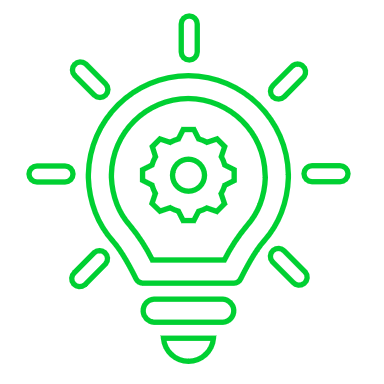 TOIMINTAMALLI
Toimiala tekee yhteistyötä, tunnistaa ja löytää tärkeät kumppanit ja yhteistyön muodot
Toimiala kerää tietoa ja liittää tavoitteet prosesseihin
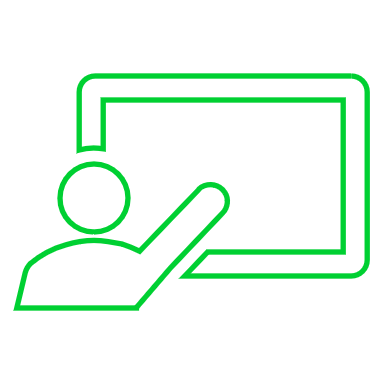 KESKEISET KUMPPANIT
Yritykset:
Järjestöt:
Kunnan sisäiset:
Muut kunnat:
HYTE:
Muut (SRK, Oppilaitokset, jne):
KESKEISET OSALLISUUDEN KANAVAT

Päätösten ennakkoarviointi
Palautekanavat, kuulemistilaisuudet, kyselyt jne:
TUNNISTETUT KEHITTÄMISKOHTEET:




Ulkoinen tavoite 1,2…:
Sisäinen tavoite 1,2…:
11
[Speaker Notes: On tärkeää, että kunnan eri toimialat tekevät yhteistyötä mielenterveyden edistämisessä. Yhteistyön avulla voidaan tarjota kokonaisvaltaista tukea, välttää päällekkäisyyksiä ja varmistaa, että mielenterveysasiat otetaan huomioon kaikilla tasoilla kunnan toiminnassa.]
Toimialan ydinkysymykset mielimyötäiseen kuntaan
Edistääkö vai heikentääkö RATKAISU X yhteisön, ikä-, kohde-, kävijäryhmän tai käyttäjän mahdollisuuksia mielen hyvinvointia ylläpitävään elämään?
0, + vai -?
Mahdollisuudet valita itselleen mieluisaa tekemistä? (toimijuus)
Mahdollisuudet osallistua sosiaaliseen elämään, yhteisöön ja vaikuttaa? (osallisuus, yhteenkuuluvuus)
Mahdollisuudet käyttää ja kehittää taitojaan ja kapasiteettiaan? (pärjäävyys)
12
Toimialakohtaiset kysymykset mielenterveyden edistämiseksi:
Mikä on tämän toimialan rooli mielenterveyden edistämisessä?
Miten toimialalla suhtaudutaan ihmisiin, joilla on mielenterveyden haasteita?
Ovatko toimialan palvelut sellaisia, että ne kattavat kaikki? Ketä emme tavoita ja miksi?
Miten mielen hyvinvoinnin suojatekijät (toimijuus, osallisuus, pärjäävyys) toteutuvat toimialan eri toiminnoissa?
Kuinka toimiala voi omilla suoritteillaan parantaa mielen hyvinvointia edistäviä toiminnan mahdollisuuksia?
Millaisilla toimilla voidaan tehdä lisää mielenterveyttä edistäviä päätöksiä/ratkaisuja?
Miten toimiala voi lisätä tietoisuutta ja osaamista mielenterveydestä, ja toisaalta poistaa mielenterveyteen liitettyä stigmaa?
Miten luonnistuu meiltä sidosryhmäyhteistyö,  puheeksi ottaminen ja tuen tarjoaminen?
Kuinka vähentää mielenterveyteen liittyvää stigmaa ja syrjintää?
13
Tavoitteita mielenterveyden edistämiselle ja ehkäisevällä päihdetyölle Hyvän mielen kunta tarkistuslistasta
Tunnistamme haavoittuvat ryhmät ja eri elämäntilanteet.
 Millä on oma toimialakohtainen suunnitelma.
Suunnitelmaan sisältyy mielenterveyden edistämisen ja ehkäisevän päihdetyön tavoitteita ja niiden toteutumista seuraavia mittareita
Toimialalla edistetään strategiaan kirjattuja tavoitteita konkreettisilla toimenpiteillä
Tunnemme muiden toimialojen tekemää mielenterveyden edistämisen ja ehkäisevää päihdetyötä.
Toimialojen väliselle yhteistyölle on määritelty rakenteet ja vastuut.
Kunnalla/toimialalla on monialaisia työ- ja kehittämisryhmiä ja uusia kumppaneita kartoitetaan.
Kunta/toimiala tukee mielenterveyttä edistävien ja ehkäisevää päihdetyötä toteuttavien järjestöjen ja muiden toimijoiden työtä.
Kunta/toimiala tarjoaa tiloja ja kohtaamispaikkoja kuntalaisten mielenterveyttä ja hyvinvointia edistäville ja ehkäisevää päihdetyötä tukeville toiminnoille.
14
Tavoitteita mielenterveyden edistämiselle ja ehkäisevällä päihdetyölle Hyvän mielen kunta tarkistuslistasta
Meillä on selkeät rakenteet varhaiselle tuelle ja puheeksi ottamiselle, ja sen toteutumista seurataan kehittäen.
Keräämme tietoa asukkaiden mielenterveydestä ja riskitekijöistä ja seuraamme toimiemme vaikutusta hyvinvointiin. 
Keräämme tietoa vaikuttavista toimintamalleista ja hyvistä käytänteistä.
Tunnemme keskeiset mielenterveyden ja ehkäisevän päihdetyön toimijat alueella ja teemme yhteistyötä.
Yhteistyölle järjestöjen, yritysten ja yhteisöjen kanssa on määritelty selkeät rakenteet ja vastuut.
Mahdollistamme asukkaiden osallisuuden esim. keräämällä ja kysymällä palautetta.
Viestimme aktiivisesti positiivisesta kehityksestä ja teoista hyvinvoinnin edistämiseksi.
15
Tarkistuslistasta tietoa nykytilanteesta
Tunne kuntalaisesi: haavoittuvaiset ryhmät, vähemmistöt, eri ikäryhmät, ilmiöt
Tunnista vahvuudet: ympäristöt (lähiluonto, liikunta- ja leikkipaikat, kaavoitus, esteettömyys jne), harrastusmahdollisuudet, monialaisuus, tarkistuslistaa käyttäen.
Tunnista kehityskohteet: esim. osallisuus, tutkittuun tietoon pohjautuvat mallit jne.
Lisää mielenterveysosaamista: kouluta! Mielenterveysosaamisen vahvistaminen järjestelmällisesti, esim. työkalupakkia käyttäen. 
Varmista rakenteet ja resurssit: MT osana strategiaa, talousarvioita, kertomusta ja suunnitelmaa, rakenteet hyvinvointialueelle, Hyvän mielen kunta-toimintamalli, mielenterveysvaikutusten arviointi MIVA, yhdyspinnat HYTEen
Seuraa, arvioi, viesti
Kaikki mukaan työhön!
16
Seuraavaksi toimialat voivat pohtia omia keinojaan ja avainasioitaan mielenterveyden edistämisessä ja ehkäisevässä päihdetyössä omassa työssään.
17
Toimialan x keskeiset avainasiat ja keinot mielenterveyden edistämisessä ja ehkäisevässä päihdetyössä yhdessä täytettäväksi
AVAINASIAT:
KEINOT:
18
[Speaker Notes: Ennaltaehkäisevät toimenpiteet: Kunnan hallinnon tehtäviin kuuluu myös ennaltaehkäisyn edistäminen mielenterveyden alueella. Tämä voi sisältää tiedotuskampanjoita, koulutusta ja tapahtumia, jotka lisäävät tietoisuutta mielenterveydestä ja sen edistämisestä. Kunta voi myös tukea mielenterveyden edistämiseen tähtääviä hankkeita ja aloitteita.
Yhteistyö eri toimijoiden kanssa: Kunnan hallinnon tehtävänä on tehdä yhteistyötä eri toimijoiden kanssa mielenterveyden edistämiseksi. Tähän voi kuulua yhteistyötä terveydenhuollon, sosiaalipalveluiden, koulujen, järjestöjen ja muiden tahojen kanssa. Tavoitteena on luoda kokonaisvaltainen lähestymistapa mielenterveyden edistämiseksi ja tarjota monipuolisia palveluita asukkaille.
Koulutus ja tiedottaminen: Kunnan hallinnon tehtävänä on tarjota koulutusta ja tiedotusta mielenterveydestä asukkaille ja ammattilaisille. Tämä voi sisältää esimerkiksi koulutuksia mielenterveyden ensiapuun, stressinhallintaan tai mielenterveyden häiriöiden tunnistamiseen. Kunnan tulee myös tiedottaa asukkaille saatavilla olevista mielenterveyspalveluista ja tarjota tietoa mielenterveyden edistämisestä.
Fyysisen ympäristön ja palveluiden suunnittelu: Kunnan hallinnon tehtävänä on suunnitella fyysistä ympäristöä ja palveluita siten, että ne edistävät mielenterveyttä. Esimerkiksi viihtyisät ulkoilualueet, hyvin suunnitellut asuinalueet ja esteettömät liikuntamahdollisuudet voivat tukea asukkaiden hyvinvointia. Lisäksi kunnan tulee huolehtia siitä, että mielenterveyspalvelut ovat helposti saavutettavissa ja niiden saatavuus on riittävä.
Nämä ovat joitakin esimerkkejä siitä, mitä kunnan hallinnon tehtäviin voi kuulua mielen hyvinvoinnin edistämisessä. Kuntien käytännöt ja toimenpiteet voivat kuitenkin vaihdella, joten on tärkeää tarkastella kunkin kunnan omaa toimintaa ja strategioita mielenterveyden edistämiseksi.]
1. Opetuksen ja sivistyksen toimiala
Myös:
Kasvatuksen ja koulutuksen toimiala
19
Opetuksen ja sivistyksen toimialan tehtävät hyvinvoinnin edistämisessä
Opetustoimi luo edellytyksiä elinikäiselle oppimiselle, oppilashuollolle ja elämänhallintataitojen oppimiselle (THL)
”Opetustoimessa turvaamme jokaisen lapsen ja nuoren oikeuksia hyvään kasvuun, kehitykseen ja oppimiseen. Teemme työtämme ihmisten ja alueiden parhaaksi.” (Aluehallintovirasto AVI)
20
Opetus- ja sivistystoimiala
AVAINASIAT:
Yhteisen ymmärryksen, vision ja tavoitteiden rakentaminen 
Mielenterveyden edistämisen johtaminen ylätasolta käytäntöön 
Kentän tarpeiden kuuleminen ja huomioiminen 
Osallisuuden vahvistaminen
Henkilöstön hyvinvoinnin ja osaamistarpeiden huomioiminen
Edistäminen ja ennaltaehkäisy, varhainen puuttuminen
Elämänmittaisen oppimisen mahdollistaminen
Turvalliset ja saavutettavat kasvu- ja oppimisympäristöt
Monialainen- ja ammatillinen yhteistyö
Arvostava kohtaaminen
Tuen ja palvelunohjauksen varmistaminen
KEINOT:
Organisaation johdon sitoutuminen mt-edistämiseen ja sen toteutumisen tukeminen
Riittävien resurssien varmistaminen
MT -osaamisen vahvistaminen ja lisääminen esim. täydennyskoulutuksin 
Hyvien toimintatapojen ja vaikuttavien menetelmien käyttäminen 
Eri tahojen osallisuuden huomioiminen kaikessa toiminnassa
Mt- edistämisen suunnitelmallisuus ja tavoitteellisuus yhteisöllisessä opiskeluhuollossa
Kaikkien kuntalaisten huomioiminen kirjaston ja vapaan sivistystyön kentällä
Kolmannen sektorin ja yritysten kanssa tehtävä yhteistyö
Päätösten mielenterveysvaikutusten arviointi
21
2. Kulttuuri-, liikunta ja vapaa-ajan toimiala
Myös: Taide- ja kulttuuritoimiala
22
Kulttuurin, liikunnan ja vapaa-ajan toimialan tehtävät hyvinvoinnin edistämisessä
Taide- ja kulttuuritoimi tukevat henkistä kasvua ja elinikäistä oppimista sekä lisäävät osallisuutta ja kunnan vetovoimaisuutta. Lisäksi ne vähentävät syrjäytymistä.(THL)
”Kirjastojen tavoitteena on edistää väestön yhdenvertaisia mahdollisuuksia sivistykseen ja kulttuuriin sekä mahdollistaa tiedon saatavuus ja käyttö. …Kirjastopalvelut ja -tilat edistävät aktiivista kansalaisuutta, demokratiaa ja sananvapautta.” (Aluehallintovirasto)
23
Kulttuurin, liikunnan ja vapaa-ajan toimiala
AVAINASIAT:
Virkistyksen ja palautumisen mahdollisuudet 
Yhteisöllisyyteen ja kohtaamiseen pyrkiminen
MINÄ- pystyvyyden vahvistaminen esim. riittävän monipuolisten harrastusmahdollisuuksien kirjolla
Kulttuurihyvinvoinnin edistäminen
Palvelupolun miettiminen alusta loppuun; kynnyksen madaltaminen ja saavutettavuus!
Kulttuurisensitiivisyys, moninaisuuden huomioiminen
Turvallisen tilan periaatteet
KEINOT:
Kohderyhmille sopivat sovellukset
Nuorten osallisuuteen panostaminen
Jatkuvuuteen panostaminen, säännölliset tapahtumat
Erilaisten liikkujien paikat
Kuntarajat ylittävä yhteistyö
Tukea toimijoille; yhteistyö ja avustukset 
Positiivisesta viestiminen
Taidetta kaikkien ulottuville
Saavutettavat toimintatilat ja liikuntapaikat
Kulttuurin tekemisen ja kokemisen sekä liikkumisen mahdollistavia paikkoja riittävästi
24
3. Ympäristö-, kaavoitus- ja tekninen toimiala
25
Ympäristö-, kaavoitus- ja teknisen toimialan tehtävät hyvinvoinnin edistämisessä
Ympäristö- ja tekninen toimiala luo edellytykset asumiselle, liikkumiselle ja palvelutuotannolle kunnassa. (THL) 
Terveellisyys, turvallisuus, esteettömyys ja viihtyisyys ovat elinympäristön tärkeitä ominaisuuksia joilla edistetään myös mielenterveyttä. ”Kehittämisessä parhaat tulokset saavutetaan kuntalaisia kuunnellen kaavoituksen, rakennusvalvonnan, ympäristösuojelun ja ympäristöterveyden yhteistyöllä.” (Kuntaliitto)
26
Ympäristö, kaavoitus ja tekninen toimiala
AVAINASIAT:
Kuntalaisten kuuleminen; Kaavoitus osallistaen eri kohderyhmiä kuullen, monikanavaisesti
Viihtyisyyden ja esteettisyyden lisäksi myös ihmisten rentoutumisen, liikkumisen ja virkistäytymisen tarpeet
Luonnolla positiiviset Mt vaikutukset: luontoyhteyden varmistaminen eri ihmisryhmille
Esteettömyyden, turvallisuuden ja osallisuuden varmistaminen; kohtaamisen paikat 
Toimiva infrastruktuuri mahdollistaa elävän kuntakulttuurin
Meluntorjunta ja rauhalliset alueet
Erilaisten asumistarpeiden huomioiminen
KEINOT:
Julkisen liikenteen reitit, hinta ja saavutettavuus
Monimuotoinen lähiluonto, riittävät palvelut
Kohderyhmäajattelua roskisten, penkkien, leikkipaikkojen, koirapuistojen ym. sijoitteluun
Toimivat tilat ja kulkuväylät ympäri vuoden 
Virikkeelliset ja liikkumaan kannustavat oleskelu- harrastus- ja opiskeluympäristöt
Esim. taiteen, kulttuurin lisääminen
27
4. Hallinto ja talous
28
Hallinnon tehtävät hyvinvoinnin edistämisessä
Strategia ja suunnittelu: Kunnan johdon tehtävänä on kehittää ja hyväksyä strategioita ja suunnitelmia mielenterveyden edistämiseksi. Esim. mielenterveysstrategioiden ja -ohjelmien laatiminen sekä mielenterveyden huomioiminen kuntakehityssuunnitelmissa.
Vaikuttaa kaikkien hallinnonalojen mahdollisuuksiin edistää mielenterveyttä kohdentamalla oikein mitoitettuja resursseja
”Hyvinvoinnin edistämisen tehtävä on laaja ja edellyttää poikkihallinnollista yhteistyötä.” (Kuntaliitto)
Palveluiden kehittäminen ja niiden saatavuuden varmistaminen
29
Hallinto ja talous
KEINOT:
Mielenterveyttä tukevan ilmapiirin vahvistaminen työnantajana ja yhteistyökumppanina
Selkeät osallisuuden kanavat kaikille
Selkokielisyys viestinnässä, päätöksissä
Päätökset pohjautuvat tietoon, päätöksenteon avoimuus
Ennaltaehkäisevät toimenpiteet:. Tuki mielenterveyden edistämiseen tähtääville hankkeille ja aloitteille.
Koulutus ja tiedottaminen: Esim. tiedotuskampanjat, koulutusta ja tapahtumia, jotka lisäävät tietoisuutta mielenterveydestä ja sen edistämisestä. 
Konkreettiset esimerkit tehdyistä hyvinvointiteoista.
Mielenterveysvaikutusten arviointi (MIVA)
Luottamushenkilöiden mukaanotto helpottaa hyvien käytänteiden läpimenoa
Poikkihallinnollisuus, yhteistyö ja sovitut, selkeät vastuut
Poikkihallinnollisen työn koordinointi ja resurssointi
AVAINASIAT:
Mielenterveysjohtaminen ja osaamiseen panostaminen
Yhteisesti rakennettu visio
Tahto, sitoutuminen, avoimuus 
Henkilöstön hyvinvointi; puheeksi otto sisältäen kunnioituksen, varhaisen tuen ja ohjauksen
Helposti lähestyttävä, kuunteleva ja kuntalaisten arjen ymmärtävä johtoryhmä
Palveluiden saatavuuden varmistaminen
Yhteistyö eri toimijoiden kanssa
30
[Speaker Notes: Ennaltaehkäisevät toimenpiteet: Kunnan hallinnon tehtäviin kuuluu myös ennaltaehkäisyn edistäminen mielenterveyden alueella. Tämä voi sisältää tiedotuskampanjoita, koulutusta ja tapahtumia, jotka lisäävät tietoisuutta mielenterveydestä ja sen edistämisestä. Kunta voi myös tukea mielenterveyden edistämiseen tähtääviä hankkeita ja aloitteita.
Yhteistyö eri toimijoiden kanssa: Kunnan hallinnon tehtävänä on tehdä yhteistyötä eri toimijoiden kanssa mielenterveyden edistämiseksi. Tähän voi kuulua yhteistyötä terveydenhuollon, sosiaalipalveluiden, koulujen, järjestöjen ja muiden tahojen kanssa. Tavoitteena on luoda kokonaisvaltainen lähestymistapa mielenterveyden edistämiseksi ja tarjota monipuolisia palveluita asukkaille.
Koulutus ja tiedottaminen: Kunnan hallinnon tehtävänä on tarjota koulutusta ja tiedotusta mielenterveydestä asukkaille ja ammattilaisille. Tämä voi sisältää esimerkiksi koulutuksia mielenterveyden ensiapuun, stressinhallintaan tai mielenterveyden häiriöiden tunnistamiseen. Kunnan tulee myös tiedottaa asukkaille saatavilla olevista mielenterveyspalveluista ja tarjota tietoa mielenterveyden edistämisestä.
Fyysisen ympäristön ja palveluiden suunnittelu: Kunnan hallinnon tehtävänä on suunnitella fyysistä ympäristöä ja palveluita siten, että ne edistävät mielenterveyttä. Esimerkiksi viihtyisät ulkoilualueet, hyvin suunnitellut asuinalueet ja esteettömät liikuntamahdollisuudet voivat tukea asukkaiden hyvinvointia. Lisäksi kunnan tulee huolehtia siitä, että mielenterveyspalvelut ovat helposti saavutettavissa ja niiden saatavuus on riittävä.
Nämä ovat joitakin esimerkkejä siitä, mitä kunnan hallinnon tehtäviin voi kuulua mielen hyvinvoinnin edistämisessä. Kuntien käytännöt ja toimenpiteet voivat kuitenkin vaihdella, joten on tärkeää tarkastella kunkin kunnan omaa toimintaa ja strategioita mielenterveyden edistämiseksi.]
6. Työllisyys- ja elinkeinopalvelut (TE)
31
TE-palvelujen tehtävät hyvinvoinnin edistämisessä
Työllisyyden edistäminen ja työnhakijoiden auttaminen, työttömyysturvasta huolehtiminen
Työkyvyn, koulutus- ja ammatinvalinnan tuki
Työnantajien palvelut: auttavat myös työnantajia löytämään sopivia työntekijöitä ja tarjoavat palveluita, jotka helpottavat rekrytointia ja parantavat työvoiman saatavuutta. Tämä voi parantaa paikallista työllisyystilannetta ja edistää alueen taloudellista kehitystä.
Yrittäjyyden tukeminen: neuvontaa ja ohjausta yrittäjiksi aikoville henkilöille. neuvontaa yritystoiminnan kehittämisessä. Yrittäjyys edistää paikallista taloudellista kehitystä ja työllisyyttä, sekä tarjoaa yksilöille mahdollisuuden toteuttaa itseään ja vaikuttaa omaan työtilanteeseensa.
32
Työllisyys- ja elinkeinopalvelut
AVAINASIAT:
Helposti lähestyttävä, kuunteleva ja kunnioittava asiakaskohtaaminen
Joustavuus ja erilaiset elämäntilanteet ymmärtävä lähestymistapa
Kokonaisvaltainen tuki mahdollista monialaisella yhteistyöllä
Kohderyhmien ymmärrys palvelukirjossa ja tarjonnassa
Kunnan yritysten palveluiden monimuotoisuus ja saavutettavuus
KEINOT:
Tietoisuuden lisääminen
Henkilöstön koulutus MT asioihin
Monialainen yhteistyö
Joustavat palvelut
Työnhaun tuki
Vertaistuen tarjoaminen
Yrittäjien tuki
33
[Speaker Notes: TE-palvelut voivat parantaa asiakkaidensa mielen hyvinvoinnin huomioimista monin eri tavoin. Tässä muutamia ehdotuksia:
Tietoisuuden lisääminen: TE-palveluiden tulisi lisätä tietoisuutta mielenterveyden merkityksestä työllistymisen ja ammatillisen kehityksen kannalta. Asiakkaita tulisi kannustaa huolehtimaan omasta mielenterveydestään ja tarjota tietoa mielen hyvinvoinnin edistämisestä.
Henkilöstön koulutus: TE-palveluiden työntekijöitä tulisi kouluttaa paremmin tunnistamaan ja käsittelemään mielenterveyteen liittyviä kysymyksiä. Heidän tulisi olla tietoisia erilaisista mielenterveyden häiriöistä, osata antaa perustietoa hyvinvointimenetelmistä ja tarjota ohjausta tarvittaessa.
Monialainen yhteistyö: TE-palveluiden tulisi tehdä tiivistä yhteistyötä muiden mielenterveyden ammattilaisten ja palveluntarjoajien kanssa. Tämä mahdollistaa kokonaisvaltaisen tuen tarjoamisen asiakkaille, jotka tarvitsevat apua mielenterveyteen liittyvissä asioissa.
Joustavat palvelut: Asiakkaiden mielen hyvinvointiin tulisi kiinnittää huomiota palveluita suunnitellessa ja tarjottaessa. Esimerkiksi tarjoamalla joustavia aikoja tapaamisille, mahdollistamalla etäyhteyksien käytön, tai tarjoamalla tarvittaessa lyhytaikaista tukea kriisitilanteissa.
Tuki työnhaussa: Työnhakutilanteet voivat olla stressaavia ja vaikuttaa mielenterveyteen. TE-palveluiden tulisi tarjota tukea ja ohjausta työnhaussa sekä tarvittaessa auttaa asiakkaita selviytymään stressistä ja epävarmuudesta.
Vertaistuki: Vertaistuen tarjoaminen voi olla erittäin hyödyllistä mielenterveyden tukemisessa. TE-palvelut voivat järjestää vertaisryhmiä tai tukiryhmiä, joissa asiakkaat voivat jakaa kokemuksiaan ja saada tukea samankaltaisessa tilanteessa olevilta henkilöiltä.
Näiden ehdotusten avulla TE-palvelut voivat parantaa asiakkaidensa mielen hyvinvoinnin huomioimista ja tarjota heille kokonaisvaltaista tukea työllistymisessä ja ammatillisessa kehityksessä.]
Kohti toimiala-kohtaista  toimenpide- suunnitelmaa
34
35
Mitä tahansa teettekin, miettikää se niiden ihmisten näkökulmasta, jotka käyttävät palvelua ja/tai tarvitsevat tukea omasta elämäntilanteestaan johtuen.
Kiitos!